H21年度第9回CREST-JSTワークショップ                   2010/02/02
自動並列化によるMOPAC2009並列実行 ＆ 長時間MD計算から得られる物理量の誤差評価
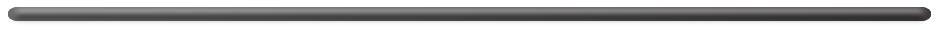 名古屋大学大学院情報科学研究科
高柳 昌芳
1/9
計算機センター　自動並列化
・MOPAC2009 はmpich, openMP 等による並列化がされていないため、シングルコアでしか実行できない。
・計算機センターのFX1ではコンパイル時に –Kparallel オプションを付加することで、並列化されていないソースコードプログラムについても自動並列化された実行モジュールを作成可能。
↓
センターにて自動並列化によるMOPAC2009並列計算を試行した。
　・ただし４並列が上限
MOPAC2009自動並列化コンパイル手順
　tar xvzf MOPAC2009_source.tar.gz  ソースコード解凍 
　cd MOPAC2009_source
　vi Makefile_for_MOPAC 　以下を書き換え
	FC = ifort → FC = f90 –Am –Free –A E –Kprefetch_model=FX1 -Kparallel
　vi Password.F90	以下を書き換え
	getenvqq → getenv
　make –f Makefile_for_MOPAC
MOPAC2009 実行手順
　実行シェルスクリプト
　　echo '# @$-q f4 -eo -o /home/usr9/r47499a/takayana/MOPAC2009/test/Tv/par.txt -lp 4 -lm 2.0gb 
　　　　　cd /home/usr9/r47499a/takayana/MOPAC2009/test/Tv 
　　　　　setenv PARALLEL 4 
　　　　　setenv MOPAC_LICENSE /home/usr9/r47499a/takayana/MOPAC2009/
　　　　　timex $MOPAC_LICENSE/MOPAC2009.exe mopac_qmmd.dat' 
　　> _exe.sh
　　qsub _exe.sh
2/9
自動並列化の効率
テスト系：H2O 216分子周期境界系 PM6　１点計算
まとめ
　・自動並列化により１並列よりも早い計算は可能
　・手間はほとんどかからない
　　　-コンパイル時にオプション –Kparallel を付加するだけ
　・ただし並列数の上限は４なので、劇的な高速化は得られない
　・並列化効率は悪い
　　　-４並列の自動並列化の並列化効率 0.43
　　　-AMBER9 pmemd の４並列時の並列化効率 0.87
Intel Compiler でも自動並列化が可能な模様
3/9
長時間MDから得られる時間平均物理量の誤差
・現在行っている計算の目的
　　- ヘモグロビンサブユニットにおいて、ヘムにCOリガンドが結合した状態（R構造）と　　リガンドが無い状態（T構造）の間の微小な変化を算出したい。
　　- リガンド結合状態 → リガンド解離（第一摂動） → リガンド削除（第二摂動）
４量体結晶構造
単量体を抜き出す
水溶媒を配置
溶媒平衡化ＭＤ 100ps
ＮＰＴ一定
サンプリングＭＤ 5000ps
ＮＰＴ一定　50ps毎に平衡構造を出力
平衡化ＭＤ 
5000ps
ＮＰＴ一定
・・・
異なる初期速度
×６
・・・
計１00個×６本
合計600個の平衡構造を生成
摂動（リガンド光解離）
摂動ＭＤ 100ps
ＮＶＥ一定
第２摂動ＭＤ 200ps
ＮＶＥ一定
第２摂動（リガンド削除）
非摂動ＭＤ 100ps
ＮＶＥ一定
・・・
× 600組
4/9
長時間MDから得られる時間平均物理量の誤差
第一摂動（リガンド光解離）
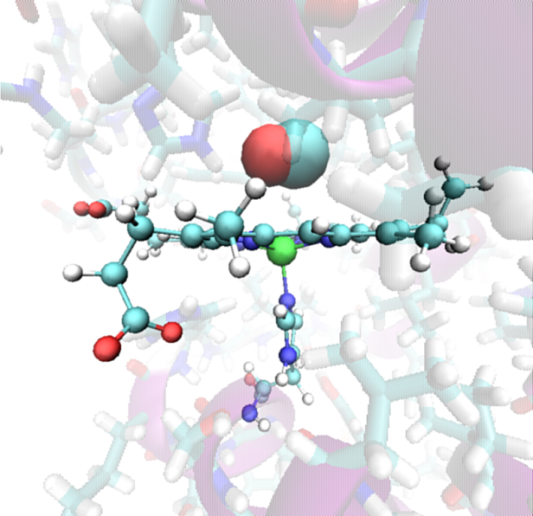 ＣＯリガンド解離
ヘムの変形
６配位平面型→５配位ドーム型
ヘムの温度上昇
余剰振動エネルギーが蓄積される
ＣＯ解離
可視光吸収
ヘム温度上昇
リガンド光解離
ドーム型への変形
第二摂動（リガンド削除）
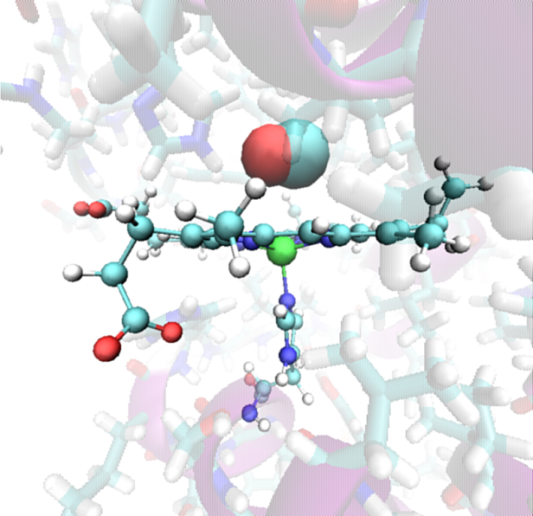 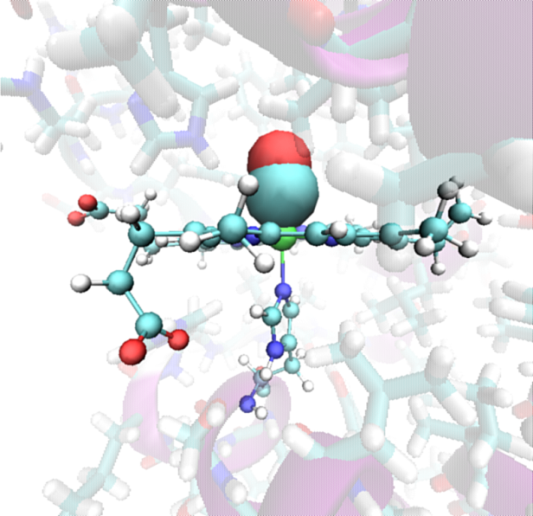 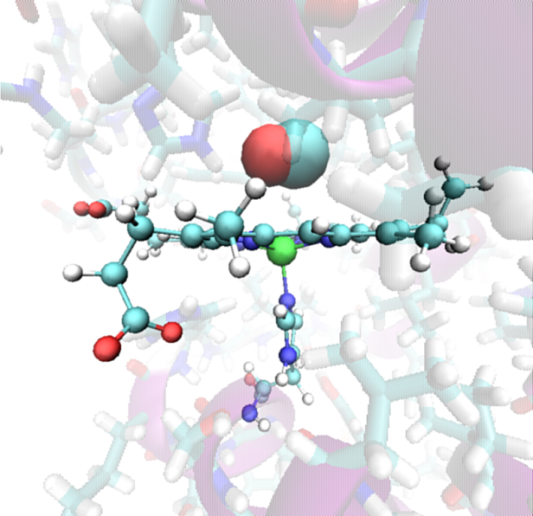 リガンド削除
CO
リガンド削除
ヘムポケットからリガンドが離脱した状態を再現
鉄原子
His93
5/9
Fe-N間距離の変化（10nsMD 6本平均）
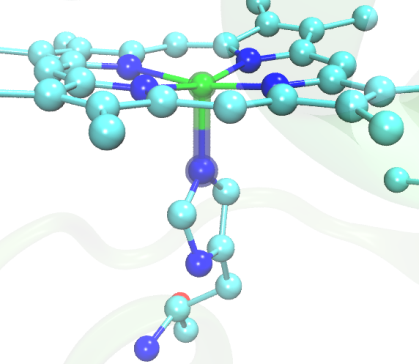 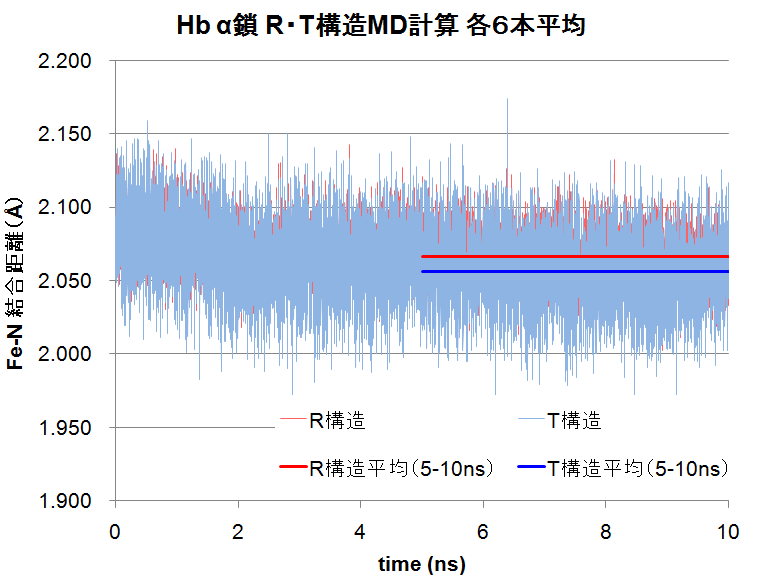 平衡化MD
Fe-N
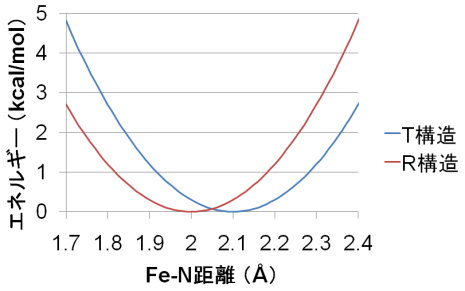 力場の平衡距離
　T構造：2.10 Å
　R構造：2.00 Å
有意な違い？それとも誤差？
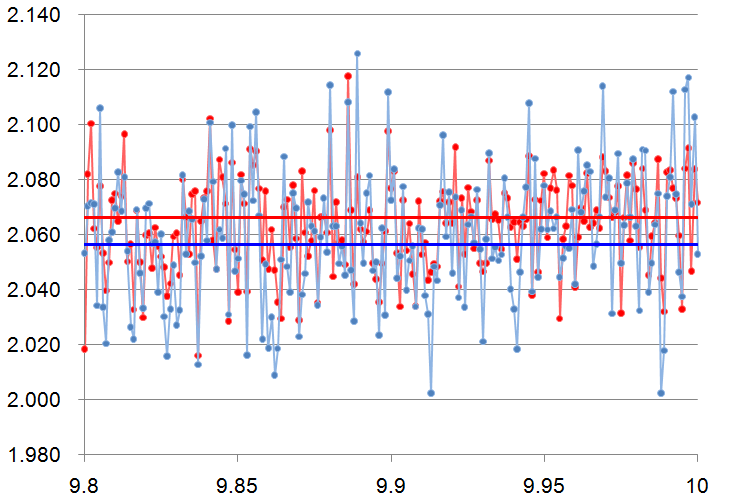 6/9
Fe-N間距離の変化（MD計算600本平均）
標準誤差0.0028Å
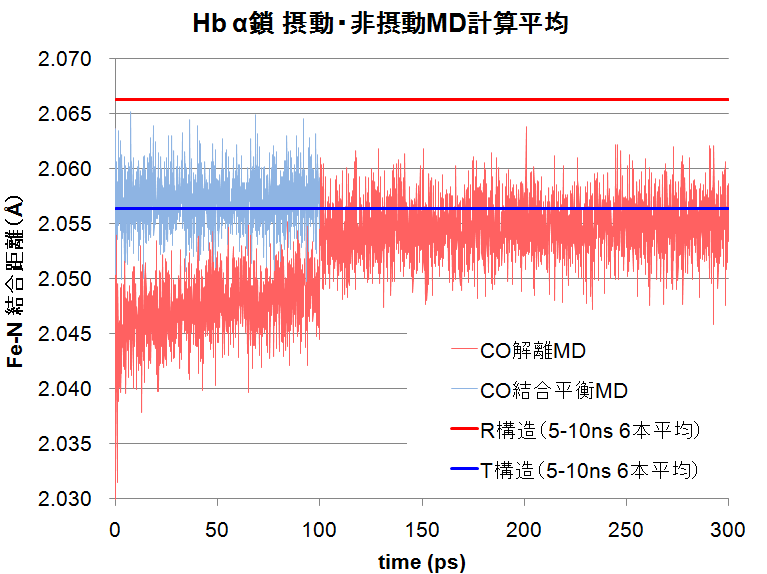 平均値の精度が重要
標準誤差0.0003Å
十分長時間MDを実行すればR構造平均値に収束するはず
リガンド光解離
リガンド削除
7/9
物理量時間平均の誤差評価
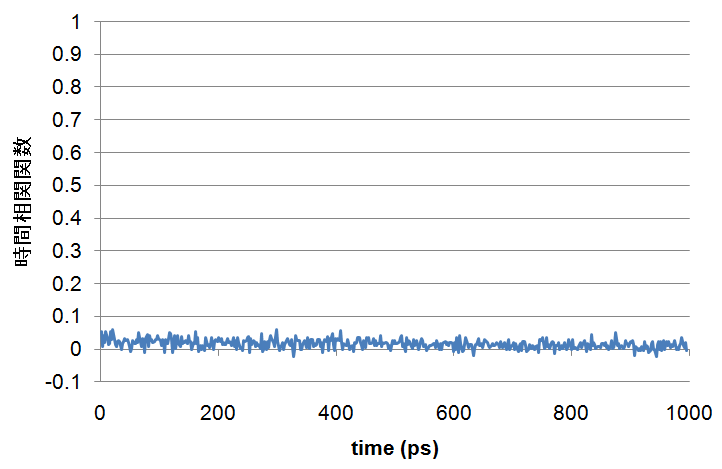 （左図）Fe-N間距離の時間相関関数
座標データ出力間隔である1 psの時点で相関はほぼ０
　→　時系列データは独立と　　　みなして良い
物理量時系列データ{At}(t=1,2,…,trun)の時間平均<A>の誤差を評価したい

全ての時系列データ{At}が独立であれば平均値の分散は


この時９５％信頼区間は
この時のFe-N間距離の時間平均の誤差は
8/9
物理量時間平均の誤差評価
一方で Atが独立でなく、相関をもつ場合は


ここでtAは	物理量Aの相関時間（correlation ‘time’）である。これは、 2tA個の連続した時系列データ{At}は独立とみなさず、1つのサンプルデータとして取り扱うことに相当する。
（左図）E-helix N末端‐F-helix C末端間距離の時間相関関数
（タンパク質のグローバルな構造変化の指標とみなす）
相関時間～50 ps　（相関関数を積分して求めた）
→ Hb全体の構造は1ps毎に　　独立とは言えない
→　Fe-N間距離についても　　時系列データは独立ではない
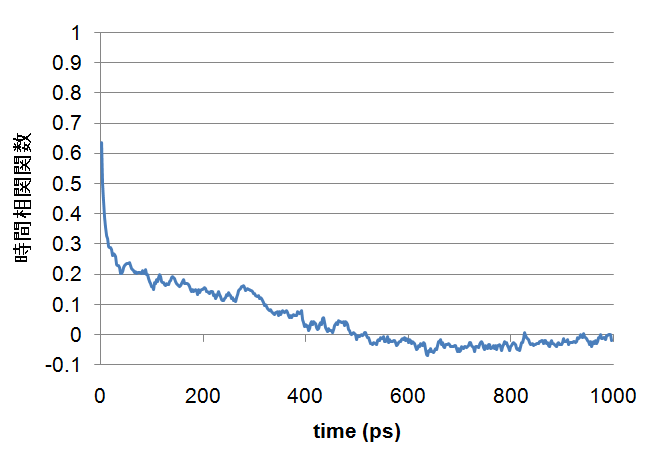 M.P. Allen, D.J. Tindersley, Computer Simulation of Liquids, 6.4.1 Errors in equilibrium averages, p.192-
この時のFe-N間距離の時間平均の誤差は相関時間を50psとして
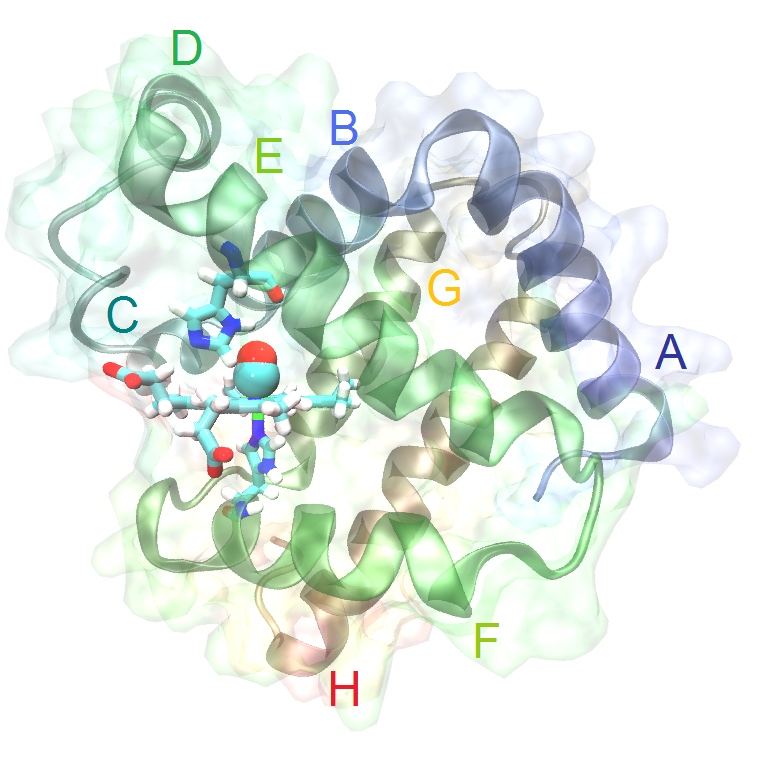 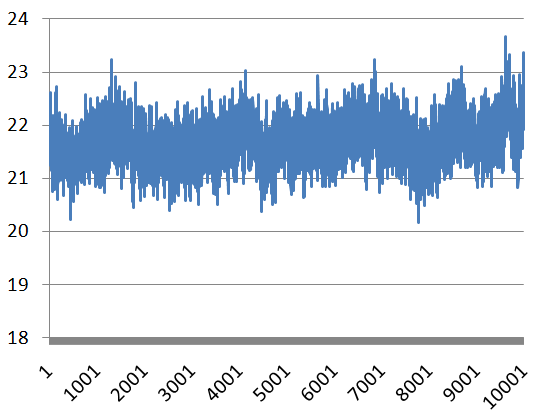 課題
・Fe-N間距離の時間相関はどう求めるのが正しい？
　　-EFへリックス間距離の相関時間を使って大丈夫？
・時間相関はどう求めるとよい？
　　-時間相関関数の積分？
　　-時間相関関数をexp関数でフィット？
EFへリックス間距離
9/9